OpenCVを用いたパターン認識
HH研　acti-on班
パターン認識　とは
画像、音声など複数の情報を含むデータの中から、意味を持つ対象を選択する


機械学習作業を行うことで分類器を得る
正解画像、不正解画像の特徴抽出を行い、得られた特徴と正誤関係を学習する

検出作業時には抽出した特徴に分類器を用いることで、繰り返し物体検出を行うことが可能
機械学習アルゴリズム
OpenCVでサポートされているもの
ブースティング
単純な特徴を検出する分類器を組み合わせて使うことで強力な分類器を作成する
Adaboostアルゴリズム
誤認識率に対して適応的に重みを調整できる
K近傍法
サポートベクターマシン
EMアルゴリズム
ニューラルネットワーク

(詳細はMachine Learning Reference Manualを参照)
Haar-like特徴
１４種類のパターンを水平、垂直方向にスケーリング
探索領域の任意の位置に置き、白い領域を生、黒い領域を負→輝度値の合計を特徴量
得手　 ：１つにまとまっている特徴
不得手：ドーナツ型
				    輪郭が複雑
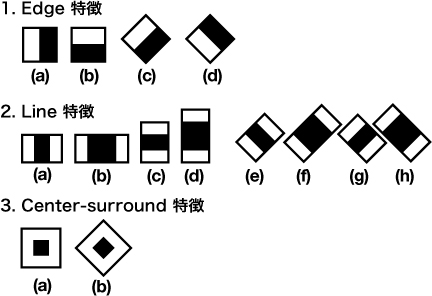 分類器
弱い＝特徴が少ない
強い＝特徴が多い
カスケード構造：
弱い分類器　　　→強い分類器
	（低速かつ正確）→（高速かつ大雑把）
検出対象でないと判断された候補は以降の処理に使用されない
用意されている分類器
カスケード構造
目						：haarcascade_eye.xml
目(眼鏡有) 				：haarcascade_eye_tree_eyeglasses.xml
正面顔					：haarcascade_frontalface_default.xml
正面顔					：haarcascade_frontalface_alt.xml
正面顔(弱分類器2個)		：haarcascade_frontalface_alt2.xml
横顔						：haarcascade_profileface.xml
全身						：haarcascade_fullbody.xml
下半身					：haarcascade_lowerbody.xml
上半身					：haarcascade_upperbody.xml

木構造
正面顔					：haarcascade_frontalface_alt_tree.xml
（各カスケードの解像度に注意）
分類器の読み込み
void cvLoad ( const char* filename, CvMemStorage* memstorage=NULL,         const char* name=NULL,                              const char** real_name=NULL ) ;

filename			分類器のファイル名
memstorage		メモリストレージ
name				オブジェクト名
real_name		出力パラメータ
メモリストレージ
顔検出を行うことで得られる顔候補（複数）の矩形を保存するメモリ
必要に応じて自動でメモリ領域を自動で追加確保

void cvCreateMemStorage ( int block_size=0 ) ;
block_size	ストレージブロックのバイト単位のサイズ

void cvClearMemStorage ( CvMemStorage* storage ) ;
storage		メモリストレージ
前処理
分類器が利用できるのはグレースケール画像のみ　　　　　＝グレースケールに変換
void cvCvtColor ( const CvArr* src, CvArr* dst, int code ) ;
src			入力画像
dst			出力画像
code			色空間の変換

処理の高速化＝画像を縮小、ヒストグラム均一化
void cvResize ( const CvArr* src, CvArr* dst,                              int interpolation=CV_INTER_LINEAR ) ;
 interpolation	補間方法

void cvEqualizeHist ( const CvArr* src, CvArr* dst );
検出
Cvseq* cvHaarDetectObjects (
	const CvArr* image,                                    CvHaarClassfierCascade* cascade,                          CvMemStorage* storage,                                                      double scale_factor=1.1,                                                                int min_neighbores=3,                                                                    int flags=0,                                                                                  CvSize min_size=cvSize(0,0) ) ;

image			入力画像
cascade			分類器
storage			メモリストレージ
scale_factor		スキャンごとのスケールファクタ
min_neighbors	近傍矩形の最少数
flags				処理モード
min_size		検出する候補の最小サイズ
新しい物体の検出
画像の収集
正解画像		（7000枚）
不正解画像	（3000枚）
正解サンプルの生成
createsamples.exeを利用
新しい分類器の学習
Haartraining.exeを利用